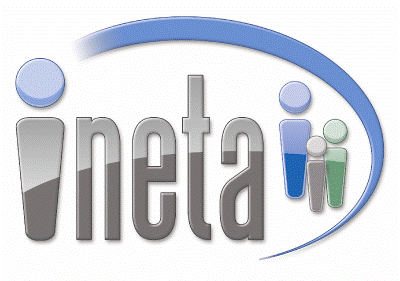 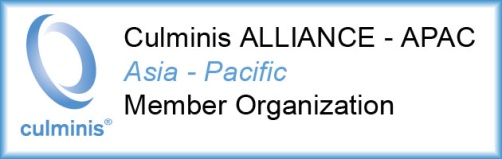 わんくまストリートライブ ショートショート
Life Hack
by 古瀬良一(りょーいち) ryoichi@wankuma.com
XAMLデモ
by 中仙道　太郎(なか-chan@最愛のiMac) imac@big.jp
わんくま同盟って何？
わんくま同盟は、コミュニティで活動している者たちの集団です。

あなたも一緒に情報発信しませんか？
わんくまTechEd内イベント
8/22  (水) 16:40 - 17:00 わんくま同盟
「わんくまストリート ライブ ショート ショート」

8/23（木）12:20-12:35  えムナウのプログラミングのページ
「C++・C++/CLI・C# 適材適所のBoFの紹介」

8/23（木）13:30-13:45  わんくま同盟
「わんくまストリートライブ ダイナミック言語のおもしろさ」

8/23（木）15:25-16:40  わんくま同盟
.NET Framework 3.0 をこう使いたい

8/23（木）17:00-18:15  えムナウのプログラミングのページ
C++・C++/CLI・C# 適材適所
わんくま同盟
古瀬良一 (りょーいち)
[Speaker Notes: みなさんこんにちは、わんくま同盟の古瀬良一です。]
突然ですが、質問です。
[Speaker Notes: 突然ですが質問です。

みなさんの黒歴史についてお尋ねします。]
子供の頃。
子供の頃。
将来有名になったときにそなえて
サインの練習をしたことがある。
YES / NO
[Speaker Notes: 子供の頃、将来有名になったときにそなえてサインの練習をしたことがある。

はい、手を挙げてー
結構いますね/意外といないですねー正直に手を挙げる

半数以上の人がやったことあると思います。]
子供の頃。
10年後すら見越した
準備を怠らなかった。
[Speaker Notes: 子供の頃は、みんな10年後すら見越した準備を怠りませんでした。]
でも、今は。
[Speaker Notes: でも、今は・・・]
サインどころか
メモを取る事すら
面倒くさい!
[Speaker Notes: サインどころか、メモを取ることすら面倒くさい!!]
10年どころか
明日の事すら
面倒くさい!!
[Speaker Notes: 10年どころか明日の事すら面倒くさい!!!!]
何で？
[Speaker Notes: ・・・なんで？。。。]
楽しくないから!!
[Speaker Notes: 楽しくないから!!



・・・という事で今日は。]
子供の頃のように
普段の生活を楽しもう
[Speaker Notes: 子供の頃のように普段の生活を楽しみましょう!!]
りょーいち Life Hack
メモのススメ
～普段の生活を楽しもう～
[Speaker Notes: りょーいち ライフハック、「メモのススメ」 をお送りしたいと思いますーー
(もう一度ここで拍手してw)

では、改めて。

皆さんは、　いつでもどこでもメモが取れる準備ってしてますか？
たぶん今ここで私が、「じゃあメモ取ってくださいー」と言ってもメモできない、もしくは、メモしない人がほとんどだと思います。

いきなり言われてもねぇ。やっぱり面倒ですからねぇ。

(そもそも私が言う事なんて、メモするに値しないと思ってる方が大半だと思いますがｗ)


でもみなさん、こういうもの持ってますよね。]
[Speaker Notes: 携帯電話とか、PDAとか、携帯音楽プレーヤーとか。

これらには、メモ機能とか、ボイスレコーダーとかついてたりするのですが、皆さん、あまり使ってないですよね。
機能の存在すら知らない人もいますよね。


これらは使いこなすと便利なんですが、使いこなすには時間がかかります。


だからみなさん持ってるのに使えるときに使わない。]
アナログ
で良いじゃないか。
[Speaker Notes: だったらアナログで良いじゃないか。と。


最近流行の Life hack や GTD だと、「ちっちゃいメモ帳とペンに紐を付けて腰からぶら下げろー」

とか書いてあったりするのを目にしたことがある方もいると思いますが、]
携帯電話、PDA
携帯音楽プレーヤー
家や車の鍵、パスケースビジネス手帳、ハンカチ財布、会社のIDカード
名刺入れ・・・などなど。
[Speaker Notes: みなさんは、携帯電話、PDA、携帯音楽プレーヤー、家や車の鍵、パスケース、ビジネス手帳、ハンカチ、財布、会社のIDカード、名刺入れ、などなど。

大体これぐらい身に着けてると思います。

ここにまた一品増やすのは結構負荷が高いと思います。]
既に持ってるアイテムに
機能追加!!
[Speaker Notes: そんなわけで、既に持ってるアイテムに機能追加しちゃってください。

アドイン とか、プラグインとか、そんな言葉好きでしょ皆さんｗ


で、たとえば、パスケースとか財布とか、これらに、メモ用のカードを入れて、ちっちゃいペンを付ける。]
[Speaker Notes: こんだけ。

パスケースに入れてるのでほぼ必ず持ってるし、かさばらないし、意外としっかり書ける。


しかも、カードなので、メモを相手に渡すことも出来るんですよ。


ほら、子供の頃に一生懸命考えたサインも一緒に書いて渡せますよｗ]
卓上のメモの話
[Speaker Notes: では、続いて、卓上メモの話。


皆さん普段は一日中PCに向かってる方も多いと思いますが、結構メモは卓上でアナログで取ってたりしますよね。

電話のメモ取ったり、仕様の案を、紙の上で練ったり、暇つぶしに落書きしたり。

なんてことない、どっかでもらった普通のノベルティの付箋紙とボールペンで。



･･･でもせっかくだから、ここは自分好みにカスタマイズしましょうよ。

メモ取る行為自体を楽しくないと駄目です。

楽しむということで、ちょっと名のあるブランドメモ帳と、万年筆使ってみましょう。]
[Speaker Notes: こんな感じに。

何かもうそれだけで、必要以上にメモとってみたり、電話かかってくるのが待ち遠しくなります。]
[Speaker Notes: せっかくだから、ボトルインクとかも買っちゃったりして、机の上に置いちゃったりして。


「俺カッコイイ!!」みたいな。



小学校の時に新しい文房具買ってもらって、使うのが楽しみだったときの事思い出してください。
子供の頃のように普段の持ち物を楽しまないと駄目です。

ボタン押すと消しゴムが出てくる筆箱とか、あったじゃないですか。
ポチって押すと、パコッ、またポチって押すと、今度はこっちがパコッ。って感じに。


という事で。]
少しでも
普段のストレスを軽減し
楽しめる時間を工夫して
作ってみてください。
[Speaker Notes: 皆さん毎日仕事が忙しいと思いますから、
少しでも普段のストレスを軽減し、少しでも楽しめる時間を工夫して作ってみてください。]
りょーいち Life Hack
メモのススメ
でした。
古瀬良一 (りょーいち)
ryoichi@wankuma.com
[Speaker Notes: 以上、「りょーいち Life Hack   メモのススメ」でした。


ありがとうございました。]
XAMLデモ
世界地図を作成しよう！
わんくま同盟
中仙道　太郎 (なか-chan@最愛のiMac)
[Speaker Notes: みなさんこんにちは、わんくま同盟の中仙道　太郎です。

本日は、世界地図を作成しよう！というタイトルで、XAMLのデモをお送りいたします。]
XAMLデモ
以下の世界地図を5分で作成します
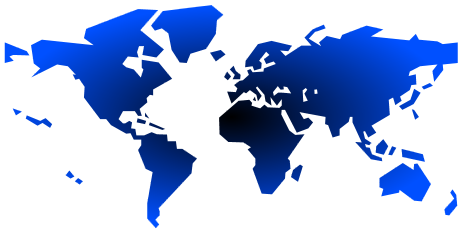 [Speaker Notes: 早速ですが、以下の世界地図をXAMLを用いて、5分で作成したいと思います。

まず、[スタート] メニューの [アクセサリ] – [システムツール] から文字コード表を選択します。

フォントをWebdingsに切り替えて、世界地図の文字を選択します。

このWebdingsというフォントはWindows XP以上でしたらあらかじめインストールされています。

これをExpression Blendに貼り付けて、色などを少々加工します。

これで世界地図が、簡単に出来上がりました。]
XAMLデモ
まとめ
1. [文字コード入力]ツールで、世界地図の文字をコピー。
2. Expression Blendに張り付け、XAMLを調整してできあがり。
記号フォントを用いることで、
楽に世界地図などを書く
ことができます。
[Speaker Notes: まとめです。

まず. [文字コード入力]ツールで、世界地図の文字をコピーし、

Expression Blendに張り付け、XAMLを調整してできあがりです。

記号フォントを用いることで、楽に世界地図などを書くことができました。

みなさんもこのような方法を使って、XAMLを楽に書いてみてください。

本日は、ご静聴ありがとうございました。]